Види наукових публікацій.  
Написання та оформлення публікацій.
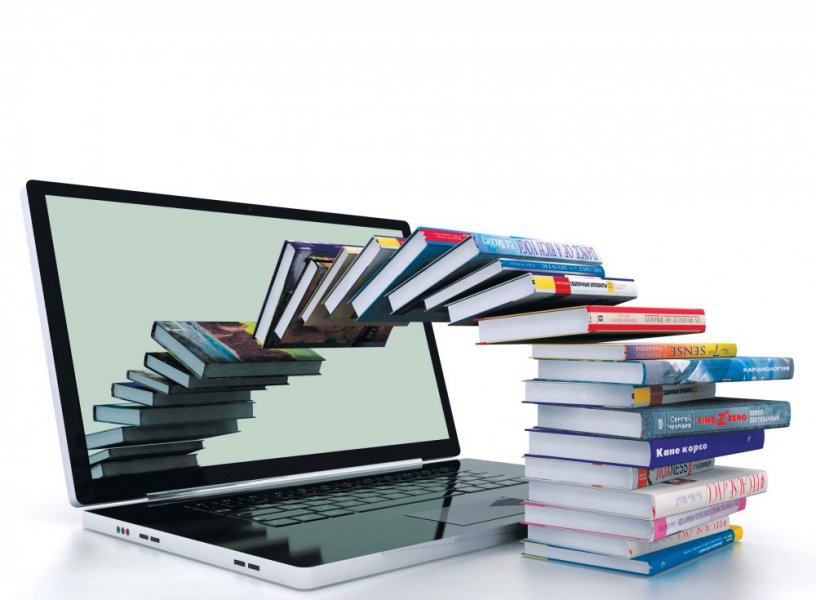 Головні функції публікацій:
Наукові видання можуть бути двох груп:
1.Наукові публікації як результати наукових досліджень

Публікації відображають основний зміст, новизну наукового дослідження і фіксують завершення певного етапу дослідження або роботи в цілому. 
публікації забезпечують первинною науковою інформацією суспільство, сповіщають наукове співтовари­ство про появу нового наукового знання і передають індивідуальний результат у загальне надбання.

Види наукових публікацій: монографія, стаття, авто­реферат, препринт, тези доповідей, наукова доповідь, збірник наукових праць.
Наукові публікації виходять друком у формі друкованих або електронних видань.
Видання — документ, що пройшов «редакційно-видавниче опрацювання, виготовлений друкуванням, тисненням або іншим способом, містить інформацію, призначену для поширення і відповідає вимогам державних стандартів, інших нормативних документів щодо видавничого оформлення і поліграфічного виконання»
Монографія — науково-книжкове видання певного дослідження однієї проблеми або теми, що належить одному чи кільком авторам.
Стаття — це вміщені в науковому журналі чи збірнику резуль­тати дослідження конкретного питання, що мають певне наукове й практичне значення.
Автореферат дисертації — це наукове видання у вигляді брошу­ри авторського реферату проведеного дослідження, яке подається на здобуття наукового ступеня.
Препринт — наукове видання з матеріалами попереднього характеру, які публікуються до виходу у світ видання, в якому вони мають бути розміщені.
Тези доповідей, матеріали наукової конференції — це неперіодичні збірники підсумків наукових конференцій, доповідей, рекомендацій та рішень.
.
Вимоги до видавничого оформлення наукових видань (вихідних відомостей, вихідних і випускних даних).
Вихідні відомості — це відомості про авторів, назву видання, підзаголовні й надзаголовні дані, нумерація, вихідні дані, індекси УДК або ББК, міжнародний стандартний номер книги тощо.
Вихідні дані включають: місце випуску видання, назву видавни­цтва і рік випуску.
До випускних даних належать: дати подання й підписання до друку; формат паперу і частка аркуша; вид і номер паперу; гарнітура шрифту основного тексту; спосіб друку; обсяг видання в умовних друкарських та обліково-видавничих аркушах тощо.
2. Наукова монографія, особливості написання.
Монографія — це наукова праця у вигляді книги, яка містить повне або поглиблене дослідження однієї проблеми або теми, що належить одному або кільком авторам.
Розрізняють два види монографій — наукові й практичні.
Наукова монографія — це науково-дослідна праця, предметом викладу якої є вичерпне узагальнення теоретичного матеріалу з наукової проблеми або теми з критичним його аналізом, визначенням вагомості, формулюванням нових наукових концепцій.
 Монографія фіксує науковий пріоритет, забезпечує первинною науковою інформацією суспільство, слугує висвітленню основного змісту і результатів дисертаційного дослідження.
.
Виробнича (практична) монографія- видання, що містить повний і послідовний виклад теми, що включає наукове обґрунтування матеріалу. Її відрізняє вузькогалузева тематика і практична спрямованість висновків і рекомендацій. По конструкції виробничі монографії аналогічні науковим виданням: порівняно великий обсяг, наявність палітурки, ілюстрацій спеціального характеру: креслень, схем, графіків, технічних малюнків, фотографій.
Відмінності між дисертацією та монографією: 
  - Дисертація передбачає виклад наукових результатів і висновків, автором яких є особисто пошукач. 
    -Монографія — це виклад результатів, ідей, концепцій, які належать як здобувачу, так і іншим авторам. 
   -Дисертація містить нові наукові результати, висновки, факти, 
   -Монографія може викладати як нові результати, так і методичні, технологічні рішення, факти, які вже відомі.
   -Дисертація має визначену структуру й правила оформлення, яких необхідно обов'язково дотримуватись. Монографія не має таких чітких вимог.
Структура наукової монографії: 
- титульний аркуш,
- анотація, 
-перелік умовних скорочень (за необхідності),
 -вступ або передмова, 
  -основна частина, 
  -висновки або післямова,
  - література, 
  -допоміжні покажчики,
  - додатки,
  - зміст.
Вимоги до розділів монографії
У вступі або передмові розкривається значення проблеми, її актуальність, мета і завдання, які поставлені автором при написанні роботи, огляд основних публікацій з теми, перелік використаних джерел, організацій та осіб, що сприяли виконанню роботи, її читацька адреса тощо.
Основна частина монографії залежить від змісту й структури наукової роботи. Вона складається з розділів, підрозділів, пунктів, підпунктів. У логічній послідовності викладаються основні наукові дослідження, ідеї, концепції, експериментальні дані, наукові факти та висновки. 
У висновках або післямові узагальнюються найсуттєвіші положення наукового дослідження, підводяться основні підсумки, доводиться достовірність та обґрунтованість нових наукових положень, визначаються проблеми, які потребують подальшого дослідження.
.3. Наукова стаття
Наукова стаття — один з основних видів публікацій. Вона містить виклад проміжних або кінцевих результатів наукового дослідження, висвітлює конкретне окреме питання з теми дисертації, фіксує науковий пріоритет автора, робить матеріал надбанням фахівців. 

Наукові статті до дисертацій  - мають обов'язково бути опубліковані у виданнях, перелік яких затверджений ВАК України. 

Наукова стаття направляється до редакції в завершеному вигляді відповідно до вимог, які публікуються в окремих номерах журналів або збірниках у вигляді пам'ятки авторам.

Оптимальний обсяг наукової статті — 0,5 авторського аркуша (до 12 сторінок друкованого на комп'ютері тексту через 1,5 інтервали, шрифт 14).
Рукопис статті, крім основного тексту, має містити повну назву роботи, прізвище та ініціали автора (-ів), анотацію (на окремій сто­рінці), список використаної літератури.
Структурні елементи статті:
1.Вступ — постановка наукової проблеми, її актуальність, зв'я­зок з найважливішими завданнями науки й народного господарства України, значення для розвитку певної галузі науки або практичної діяльності (5-10 рядків). 
          Вступ має включати у себе:
визначення наукової гіпотези;
докладно пояснювати причини, за якими було почато дослід­ження;
розкривати рівень актуальності даної теми.
       2.Аналіз останніх досліджень і публікацій  - започатковується розв'язання даної проблеми та на яке спирається автор; існуючі погляди на проблему; виділення невирішених питань у межах проблеми (0,5-2 сторінки ).
        3. Формулювання мети статті (постановка завдання) перед­бачає виголошення головної ідеї даної публікації, яка суттєво відріз­няється від існуючих, доповнює або поглиблює вже відомі підходи;
4. Виклад змісту власного дослідження — основна частина статті. У ній висвітлюються основні положення й результати наукового дослідження, особисті ідеї, думки, отримані наукові факти, виявлені закономірності, зв'язки, тенденції, програма експерименту, методика отримання та аналіз фактичного матеріалу, особистий внесок автора (5- 8 сторінок).
       5. Висновок  - формулюється основний умовивід автора, зміст висновків і рекомендацій, їхнє значення для теорії й практики, суспільна значущість, підтвердження гіпотези (третина сторінки). 
      6. Бібліографічний список цитованої літератури - вміщені бібліографічні описи тих джерел і літератури, на які є посилання у тексті статті.
     7. Анотації, додаються до статей українською, російською та англійською мовами.
4. Підготовка тезів наукової доповіді (повідомлення) та наукової доповіді
Тези доповіді — це опубліковані до початку наукової конференції (з'їзду, конференції, симпозіуму) матеріали попереднього характеру, де викладено основні аспекти наукової доповіді. 
Тези фіксують науковий пріоритет автора й містять матеріали, відсутні в інших публікаціях. 
Рекомендований обсяг тез наукової доповіді - становить дві-три сторінки машинописного тексту через 1 чи 1,5 інтервали.
 
Схематична структура тез наукової доповіді : 
         теза — обґрунтування — доказ — аргумент —   					результат — перспективи.
Правила підготовці тез наукової доповіді :
у правому верхньому куті розміщують прізвище автора та його ініціали; за необхідності вказують відомості про автора (студент, аспірант, викладач, місце роботи або навчання).
назва тез доповіді  - стисло відбиває головну ідею, думку, положення (п'ять-сім слів).

Виклад суті доповіді  - у послідовності: актуальність проблеми; стан розробки проблеми (перелічуються вче­ні, які зверталися до розробки цієї проблеми); наявність проблемної ситуації (необхідність її вивчення, удосконалення та сучасний стан); основна ідея, висновки дослідження, якими методами це досягнуто; основні результати дослідження, їхнє значення для розвитку теорії та/або практики.
Рекомендації до оформлення тез.

Посилання на джерела, цитати в тезах доповіді використовуються рідко. Дозволяється включати цифровий, фактичний матеріал.
Формулювання кожної тези починається з нового рядка. Кожна теза містить самостійну думку, що висловлюється в одному або кількох реченнях.
 Виклад суті ідеї чи положення здійснюється без наве­дення конкретних прикладів.
Виступаючи на науковій конференції (з'їзді, симпозіумі), можна послатися на опубліковані тези доповіді і зупинитися на одній з осно­вних (дискусійних) тез. 
Тези засвідчують апробацію результатів наукового дослідження.
Наукова доповідь (повідомлення)
Наукова доповідь — це публічне повідомлення, розгорнутий виклад певної наукової проблеми (теми, питання).
Структура тексту доповіді  - практично аналогічна плану статті й може складатися із вступу, основної й підсумкової частини. 

Обсяг доповіді стано­вить 8-12 сторінок (до 30 хвилин). Доповідь на чотирьох-шести сторінок називається повідомленням.

Методика підготовки доповіді на науково-практичній конференції дещо інша, ніж статті.
Два методи написання доповіді. 
Перший метод  - дослідник спочатку готує тези свого виступу, на основі тез пише доповідь на семінар або конференцію, редагує її й готує до опублікування в науковому збірнику у вигляді доповіді чи статті.
 Другий метод - навпаки, передбачає спочатку повне написання доповіді, а потім у скороченому вигляді ознайомлення з нею аудиторії. 
                         (Вибір способу підготовки доповіді залежить від  				змісту матеріалу та індивідуальних особливостей 					науковця).
При написанні доповіді слід зважати, що суттєва частина матеріалу опублікована в її тезах, частина матеріалу подається на плакатах (слайдах). Тому доповідь повинна містити коментарі до ілюстративного матеріалу, а не його повторення.
5. Правила оформлення публікацій

Перший варіант викладу зорієнтований на порівняно вузьке коло фахівців і використовується при написанні монографії, статті.
 Другий вариант  -доречніший при написанні дисертації. Він дозволяє краще оцінити здібності науковця до самостійної науково-дослідної роботи, глибину його знань та ерудицію.

Необхідні методичні прийоми викладу наукового матеріалу: послідовність, цілісність і вибірковість.
Особливості методичніх прийомів викладу наукового матеріалу:
Послідовний виклад матеріалу - передбачає логічно зумовлену схему підготовки публікації: формулювання задуму і складання попереднього плану; відбір і підготовка матеріалів; групування матеріалів; обробка рукопису.

Цілісний виклад - передбачає написання всієї праці в чорновому варіанті, а потім обробку в частинах і деталях, унесення доповнень і виправлень. (Майже вдвічі економиться час при підготовці «білового» варіанту рукопису, але існує небезпека порушення послідовності викладу матеріалу).

Вибірковий виклад матеріалу - часто використовується дослідни­ками. По мірі готовності матеріалу автор обробляє його в будь-якій зручній для нього послідовності. Необхідно кожен розділ доводити до кінцевого результату, щоб при підготовці всієї праці її складові були майже готові до опублікування.
Порядок роботи над публікацією 
      1.Формулювання задуму - здійснюється на першому етапі роботи. Слід чітко визначити: мету даної роботи; коло читачів, на яке вона розрахована; матеріали, які в ній надаватимуться; Визначається назва праці.
         На етапі формулювання задуму бажано скласти попередній план роботи, 

      2. Відбір і підготовка матеріалів - передбачають ретельний вибір вихідного матеріалу: скорочення до бажаного обсягу, доповнення необхідною інформацією, об'єднання розрізнених даних, уточнення таблиць, схем, графіків.
 
        3. Групування матеріалу - передбачає вибір варіанта його послідовного розміщення згідно з планом роботи.
        ( Значно полегшує цей процес персональний комп'ютер.  		Набраний у текстовому редакторі твір можна 					необхідним чином структурувати).
4.Рубрикація праці  - поділ її на логічно підпорядковані елементи — частини, розділи, підрозділи, пункти. 
Результатом цього етапу є логічне поєднання складових рукопису, створення його чорнового макету, який потребує подальшої обробки.
  5. Обробка рукопису - складається з уточнення його змісту, оформлення й літературної правки. Цей етап ще називають роботою над біловим рукописом.

6.Перевірка правильності оформлення рукопису  - стосується рубрикації посилань на літературні джерела, цитування, написання чисел, знаків, фізичних і математичних величин, формул, побудови таблиць, підготовки ілюстративного матеріалу, створення бібліографічного опису, (згідно державним стандартам, вимогам видавництв і редакцій).

7.Літературна правка ( Заключний етап)  - залежить від того, як здійснювалася попередня підготовка рукопису. Водночас вирішується, як розмістити текст і які виділення потрібно в ньому зробити.
Видавничі вимоги до рукописів:
авторський рукопис має включати: титульний аркуш, анотацію, реферат, основний текст і додаткові тексти (покажчики, коментарі, примітки, додатки), бібліографічні списки, посилання, зміст;
текст рукопису і всі матеріали до нього слід подавати у видав­ництво у двох примірниках;
сторінки рукопису мають бути одного розміру (від 203х288 до 210х297 мм);
матеріал слід друкувати на комп'ютері малими літерами через два інтервали на одному боці аркуша;
в одному рядку має бути 60-65 знаків (з урахуванням розділо­вих знаків й прогалин між літерами), на одній сторінці суціль­ного тексту повинно бути 29-30 рядків;
при визначенні обсягу рукопису необхідно виходити з того, що один авторський аркуш — це 40 000 знаків; 
береги сторінок оригіналу мають бути: ліве — не менше 25 мм, верхнє — 20, праве — 10, нижнє — 25 мм;
та инш.
Доповідь
Наукова доповідь - це публічно виголошене повідомлення, розгорнутий виклад певної наукової проблеми (теми, питання), одна із форм оприлюднення результатів наукової роботи, можливості за короткий проміжок часу «увійти» в наукове товариство за умови яскравого виступу.
Розрізняють такі види доповідей:
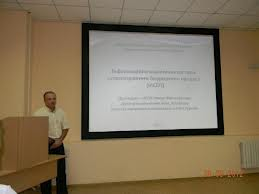 1.   Звітні (узагальнення стану справ, ходу роботи за певний час);
2.   Поточні (інформація про хід роботи);
3.   На теми наукових досліджень.
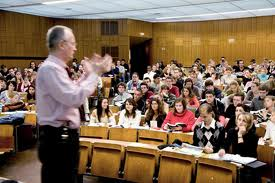 Результати наукового дослідження можуть завершуватись написанням книг, зокрема підручників і навчальних посібників.
Підручник - навчальне видання, що містить систематизований виклад змісту навчальної дисципліни, відповідає програмі та офіційно затверджений як такий вид видання.
Навчальний посібник - навчальне видання, що частково чи повністю замінює або доповнює підручник та офіційно затверджене як такий вид видання.
Список літератури:
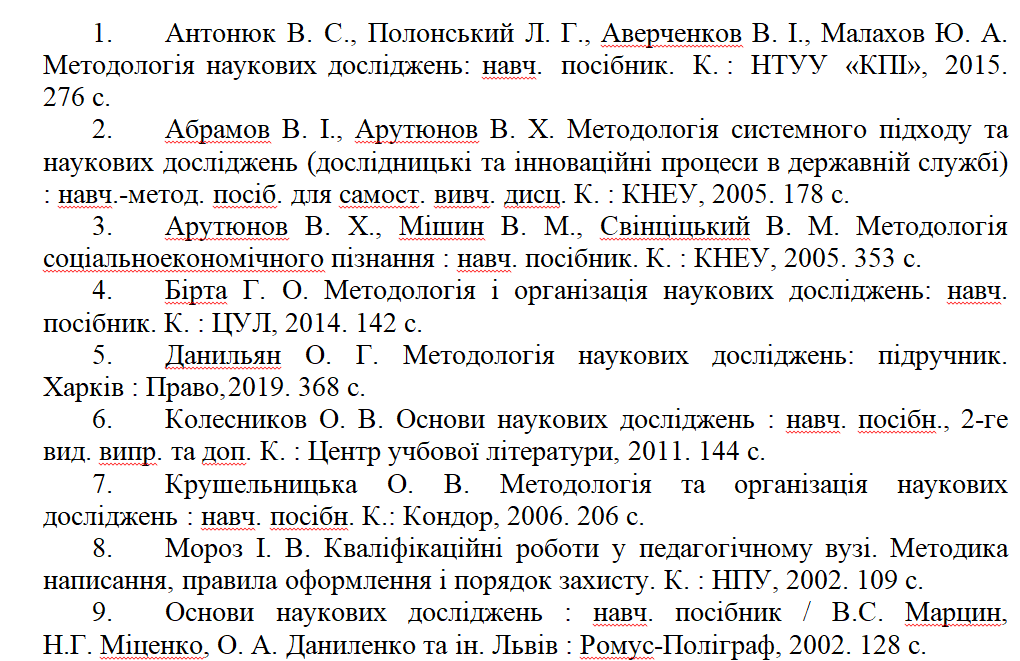 Список літератури:
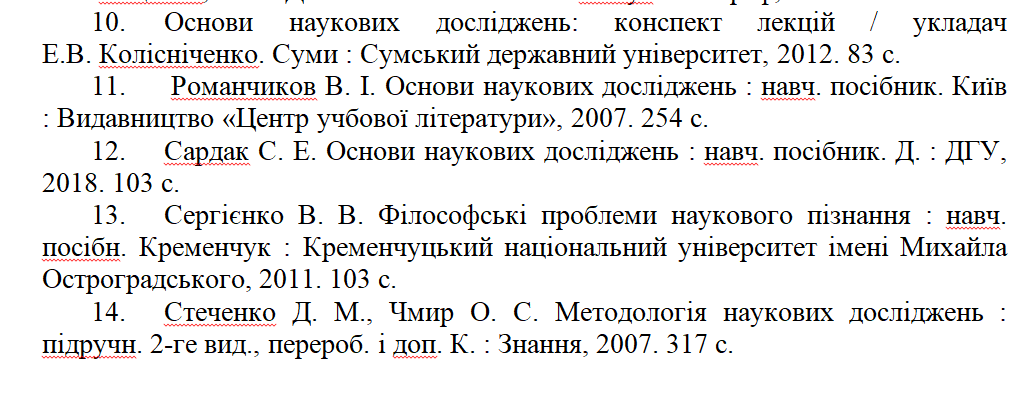